JESD204B RX Standard ~SYNC Request and Error Notification
1
JESD204B RX Standard Section 7
The JESD204B Standard Section 7 highlighted the three main functionality of SYNCB or ~SYNC signal
Request Synchronization upon initialization

Synchronization request upon errors requiring re-initialization
Detection of an error not requiring re-initialization
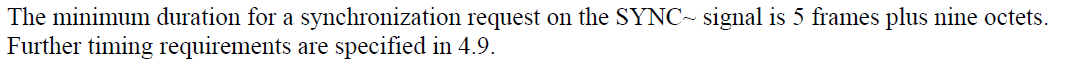 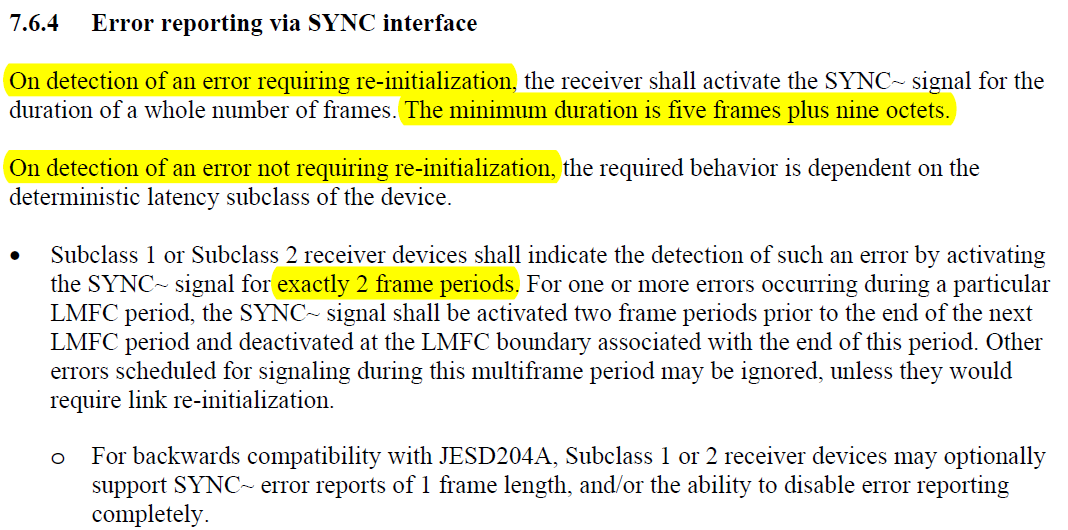 2
JESD204B Errors
Minimum Required
Optional Error Reporting
3
SYNC REQUESTSynchronization request upon errors requiring re-initialization
~SYNC
5 frame + 9 octets
Minimum Required per JESD204B standard. Other selection depends on application requirement. TI recommends customers to evaluate their applications needs. For maximum reliability, select all of settings.
4
Error ReportingDetection of an error not requiring re-initialization
~SYNC
2 Frames
Selection depends on application requirement. For instance, the selection may be all settings not selected by “SYNC_REQUEST”
5
JESD204B RX Standard Error Notification via Other Interfaces
6
JESD204B Section 7.6.5Other non-JESD204B interface errors
7
DAC38J84 Alarm Structure
8
0x64 to 0x6B Lane Alarms
Shared alarm with standard JESD204B Link0 Level. This is the individual lane level. 

For reliable JESD204B bring-up, TI recommends a full JESD204B initialization upon detection of these alarms
TI recommends a full JESD204B initialization upon detection of these alarms
9
SYSREF Alarms
Please mask bit15-13 since these are link3 to link1 alarms. Not used. 

For reliable JESD204B bring-up, TI recommends a full JESD204B initialization upon detection of these alarms
Link3 - not supported
Link2 - not supported
Link1 - typically not used
Link0 - used all the time
Mask in config5
Not used
10
LOS Alarms
JESD short test alarm.
Not used in normal operation
For reliable JESD204B bring-up, TI recommends a full JESD204B initialization upon detection of these alarms
11